July 2022
IEEE 802.18 RR-TAGRecent liaison from ETSI TC ERM related to the worldwide UWB regulation
Date: 12 July 2022
Authors:
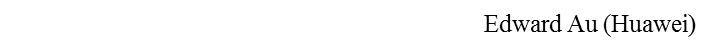 Slide 1
July 2022
European Regulatory Framework
National administrations
CEPT & ECC
European Parliament and Commission
ETSI
Slide 2
Edward Au (Huawei)
July 2022
National administrations
Spectrum regulations are a national authority

Voluntary coordination between 48(-2) countries in CEPT/ECC

Single market member states shall implement Directives from the European Parliament and Decisions from the European Commission
Slide 3
Dries Neirynck (Ultra Radio Ltd)
July 2022
CEPT & ECC
CEPT - European Conference of Postal and Telecommunications Administrations
ECC – Electronic Communications Committee

Coordination between national administrations
WG-SE (spectrum engineering)
WG-FM (frequency management)

ECC Decisions and Recommendations
ECC Reports, CEPT Reports
Slide 4
Dries Neirynck (Ultra Radio Ltd)
July 2022
UWB in CEPT
ECC Decisions and Recommendations
ECC/DEC/(06)04, 
ECC/DEC/(07)01, 
ECC/REC/(11)02
ECC and CEPT Reports
See https://docdb.cept.org/

Currently: Public consultation on draft revision of ECC/DEC/(06)04 and draft ECC/DEC/(22)03 
(deadline 11 August)
Slide 5
Dries Neirynck (Ultra Radio Ltd)
July 2022
European Commission and Parliament
European Parliament Directives
Radio Equipment Directive (RED), EMC Directive (EMCD), Low Voltage Directive (LVD)

European Commission Decisions
Commission Implementing Decision (EU) 2019/785 on the harmonisation of radio spectrum for equipment using ultra-wideband technology

Mandates to CEPT/ECC and ETSI
Permanent Mandate to CEPT to identify the technical conditions relating to the harmonised introduction of radio applications based on Ultra-Wideband (UWB) technology
Slide 6
Dries Neirynck (Ultra Radio Ltd)
July 2022
ETSI
European Telecommunications Standards Institute

European Standards Organization (ESO) responsible for Information and Communication Technologies

Provides European Standards (ENs) to support EU legislation and policies
	
Harmonised Standards - presumption of conformity if listed in OJEU
Slide 7
Dries Neirynck (Ultra Radio Ltd)
July 2022
ETSI TC ERM
Technical Committee EMC and Radio spectrum Matters
	Standards for radio products and EMC
	Coordination on radio spectrum matters
Slide 8
Dries Neirynck (Ultra Radio Ltd)
July 2022
ETSI TC ERM Organigram
Slide 9
Dries Neirynck (Ultra Radio Ltd)
July 2022
ETSI TC ERM TGUWB
Revision of Harmonised Standards
UWB below 10.6 GHz (EN 302 065 series)
(Tank) Level Probing Radar (EN 302 372, EN 302 729 series)
Ground Probing Radar (EN 302 066)
Short Range Devices in 40 GHz to 260 GHz (EN 305 550 series)
Security scanners

Supporting Technical Specifications (TS) and Reports (TR)
Including System Reference Documents
Slide 10
Dries Neirynck (Ultra Radio Ltd)
July 2022
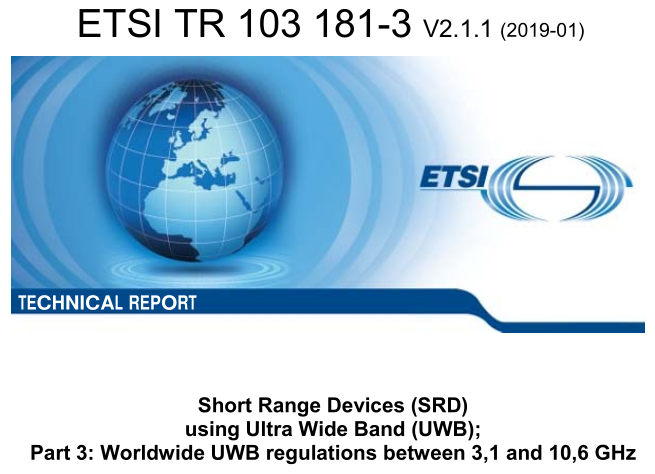 Slide 11
Dries Neirynck (Ultra Radio Ltd)
July 2022
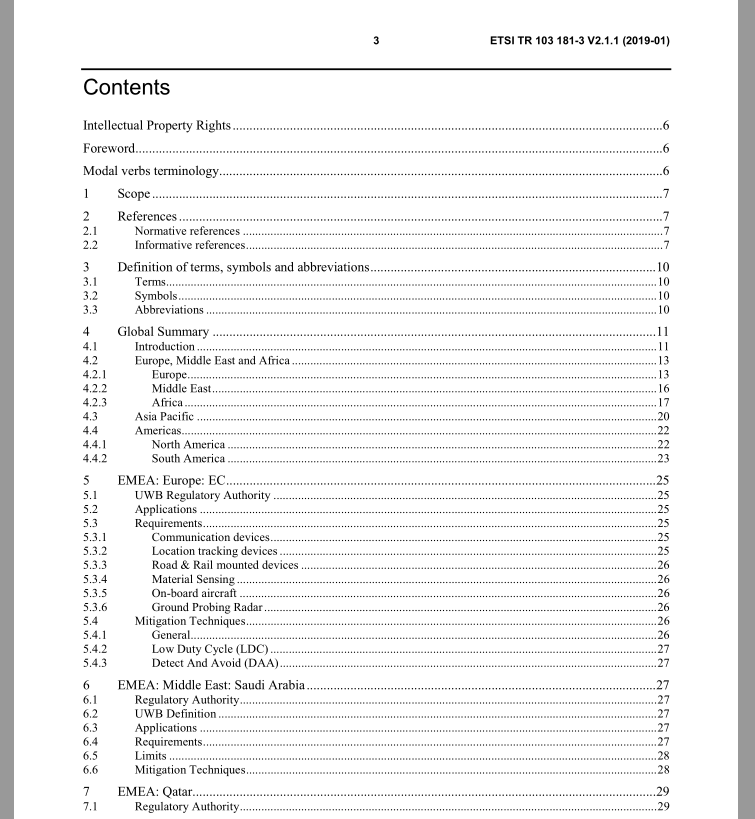 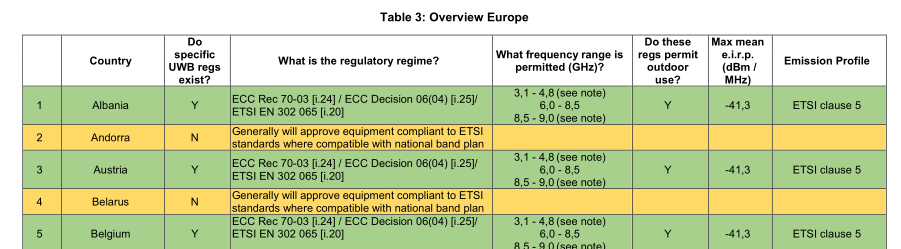 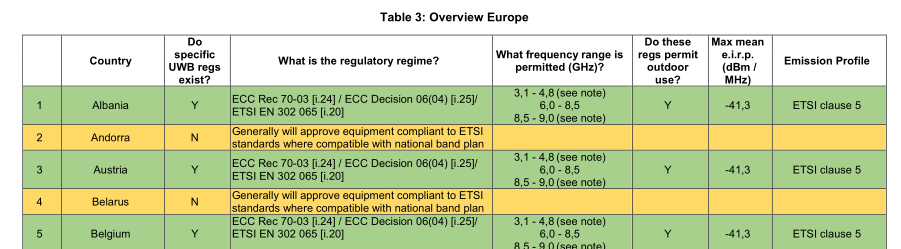 Slide 12
Dries Neirynck (Ultra Radio Ltd)
July 2022
UWB Alliance growth projection
Slide 13
Dries Neirynck (Ultra Radio Ltd)
July 2022
TR 103 181-3 revision
ETSI TGUWB work item RTR/ERM-TGUWB-611

Liaison statements via ETSI TC ERM:
ITU
APT
CITEL
ATU
IEEE 802.18: see 802.18-22/0060r0
Slide 14
Dries Neirynck (Ultra Radio Ltd)
July 2022
Liaison Statement Extract
ETSI TC ERM TGUWB has previously published ETSI TR 103 181-3 (V2.1.1, 2019-01), an overview of UWB regulations between 3.1 – 10.6 GHz worldwide. Since then, many states have introduced UWB regulations. In this context, ETSI TC ERM TGUWB is now working on a revision of TR 103 181-3 and we would appreciate if any IEEE member could contribute to this revision.

From our side, ETSI TC ERM TGUWB would be happy to provide any information you may require on the applicable CEPT/EC spectrum regulations and the corresponding ETSI standards. We will also inform you once the revision of TR 103 181-3 has been published.
(see 802.18-22/0060r0)
Slide 15
Dries Neirynck (Ultra Radio Ltd)